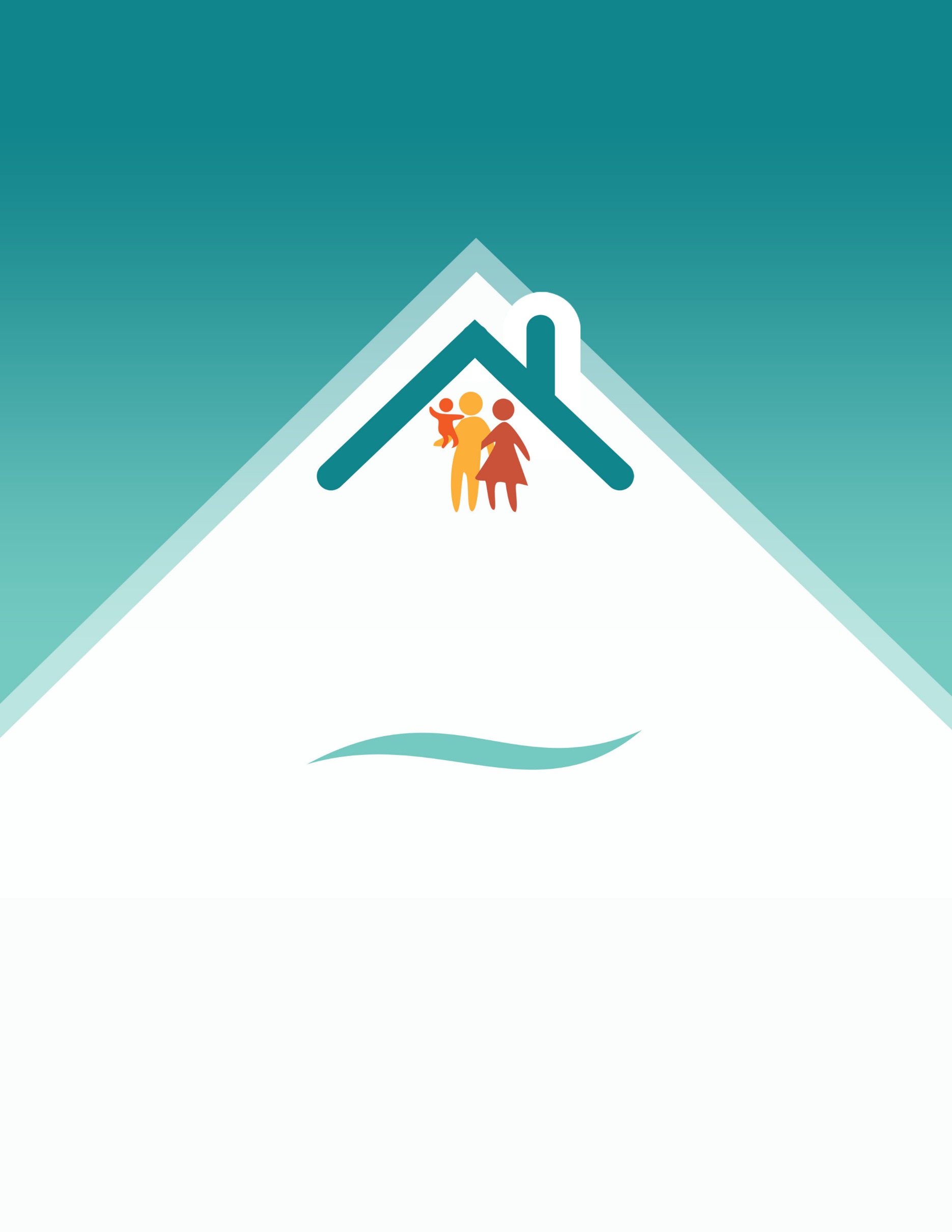 全国铅中毒预防宣传周
title
2014年10月19日 - 10月25日
培养无铅
儿童，
创建健康未来
给您的住宅进行铅测试
给您的孩子进行铅测试
了解有关铅的事实
欲了解更多英语信息，请致电  1-800-424-LEAD（5323）
欲在线获得英文资料，请访问  leadfreekids.org
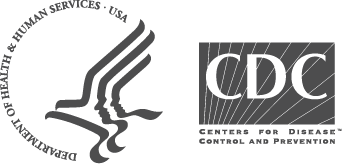 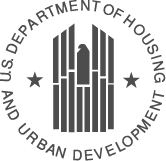 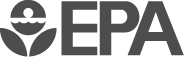 epa.gov/lead
hud.gov/lead
cdc.gov/nceh/lead